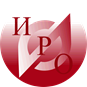 Государственное автономное учреждение дополнительного профессионального образования 
 Ярославской области «Институт развития образования»
Всемирный день без табака 
(31 мая 2022)
Организатор: кафедра инклюзивного образования ГАУ ДПО ЯО ИРО
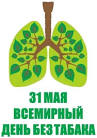 Актуальность
Ежегодно, начиная с 1987 г., 31 мая отмечается Всемирный день без табака.
              Министерство здравоохранения Российской Федерации приложило значительные усилия для ужесточения национального антитабачного законодательства, с тем чтобы снизить уровень заболеваемости и смертности, связанных с потреблением табака:
- В 2013 г. в стране был принят Федеральный закон №15-ФЗ, один из самых всеобъемлющих антитабачных законов в мире. Такой подход к борьбе с потреблением табака помог правительству всего за семь лет, с 2009 по 2016 год, сократить число курильщиков на 21% и снизить продажи табачных изделий почти на 30%.
- В 2020 г. принят Федеральный закон от 31.07.2020 N 303-ФЗ  «О внесении изменений в отдельные законодательные акты Российской Федерации по вопросу охраны здоровья граждан от последствий потребления никотинсодержащей продукции», закон, приравнивающий электронные никотинсодержащие продукты к табачным изделиям в отношении регулирования.
- В 2021 г. утвержден Порядок оказания медицинской помощи взрослому населению по прекращению потребления табака или никотинсодержащей продукции, лечению табачной (никотиновой) зависимости, последствий потребления табака или никотинсодержащей продукции, а также создания специализированных кабинетов медицинской помощи в отказе от потребления табака.
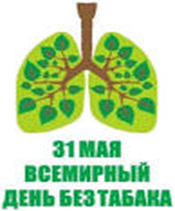 Статистика
Всемирная организация здравоохранения отмечает эту дату,
          акцентируя риски для здоровья, сопутствующие употреблению табака, и пропагандируя  действенные меры по сокращению его потребления.
    По данным Всемирной организации здравоохранения:
- 90 % смертей в мире вызвано раком легких, провоцирует который курение;
- 25 % смертельных случаев от ишемической болезни сердца обусловлены курением;
- каждые 10 секунд на планете умирает один заядлый курильщик.
    Россия – одна из стран, поддерживающих борьбу с курением. Сокращение потребления табака и алкоголя – такова одна из главных задач, которые реализуются в настоящее время Приоритетным национальным проектом «Здоровье».  
    В России курит, как минимум каждая десятая женщина, а  среди старшеклассников и студентов – 53 % юношей и 28 % девушек.  Заядлыми курильщиками сегодня можно назвать 50-60-% российских мужчин.
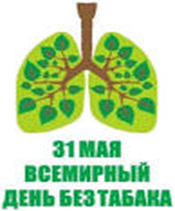 Всемирный день без табака
Целью Всемирного дня отказа от курения – способствовать снижению распространения табачной зависимости, вовлечение в борьбу против  курения всех слоев населения и врачей всех специальностей, профилактика табакокурения и информирование общества о пагубном воздействии табака на здоровье.
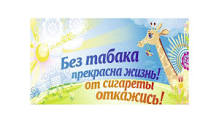 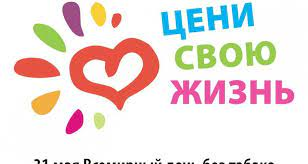 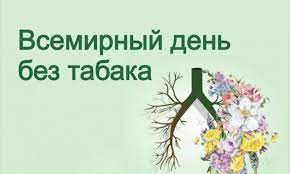 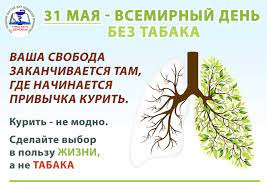 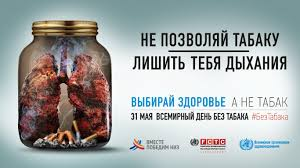 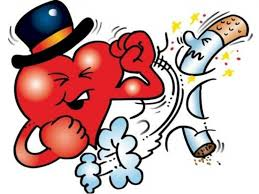 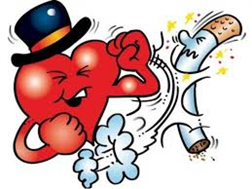 Десять советов тому, кто решил бросить курить
1.Придумывайте способы отказываться от предложенных сигарет и постоянно отрабатывайте их.
    2.Научитесь просто говорить «нет» - Вы никому не обязаны объяснять, почему Вы бросили курить.
     3.Когда у Вас уже будет за плечами небольшая победа, старайтесь не воспитывать окружающих. Вряд ли кому-то это понравится.
     4.Избегайте хорошо знакомые ситуации, когда соблазн закурить особенно велик.
     5.Если при Вас курят ваши родители или близкие родственники, попросите их отвести для этого какое-то другое место.
     6.Подумайте, стоит ли Вам общаться с друзьями, которые не уважают Ваше решение бросить курить.
     7.Уберите из дома все предметы, связанные с курением.
     8.Введите в свой график дня здоровый распорядок и старайтесь придерживаться его.
     9.Попросите друзей поддержать Вас и не подтрунивать над Вами.
    10.Поощряйте себя за каждый день победы над курением.